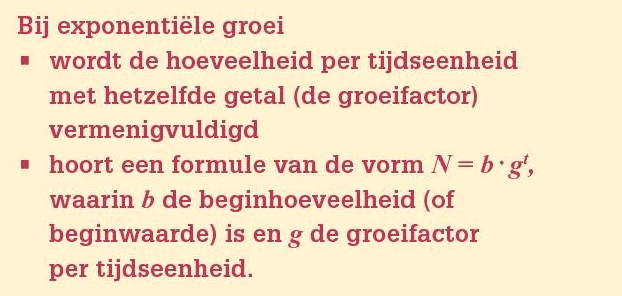 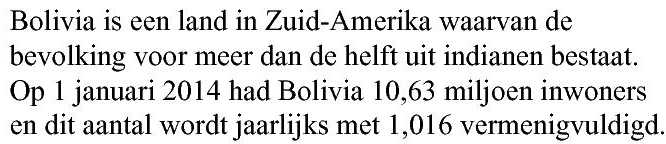 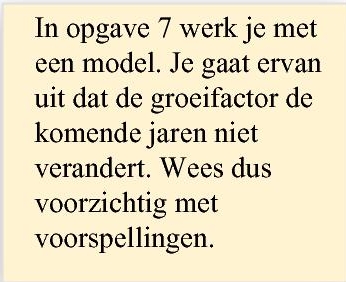 Opgave 7
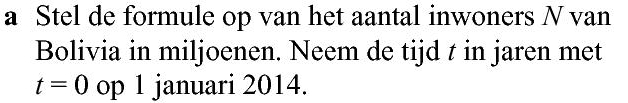 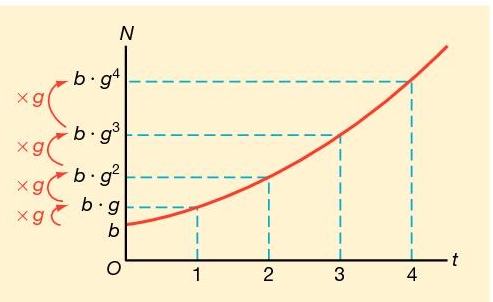 met
Stel:
(groeifactor per jaar)
Dus:
in miljoenen
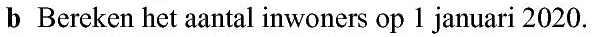 …
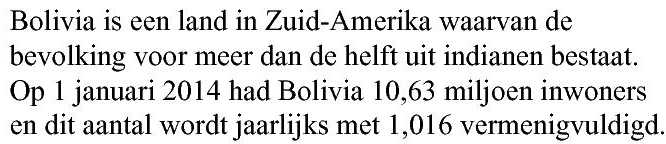 Opgave 7
in miljoenen
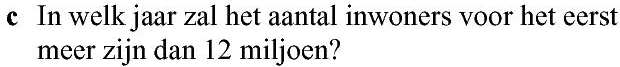 Los op:
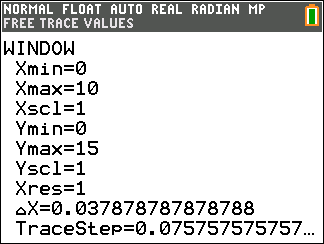 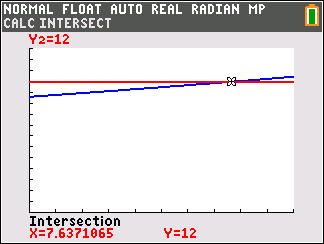 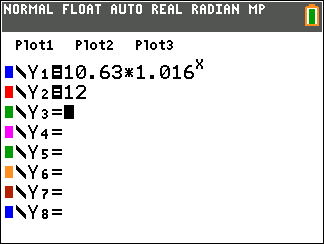 Eerst:
Voer in:
calc – intersect op venster
geeft
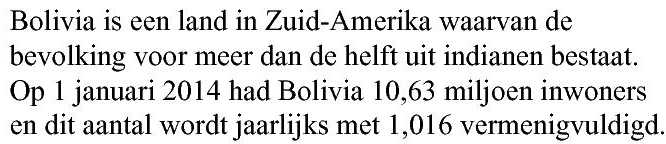 Opgave 7
in miljoenen
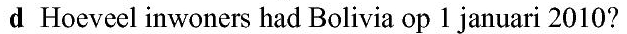 terug rekenen
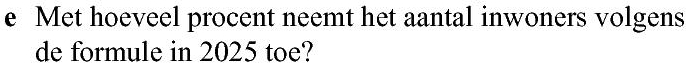